MatLustHållbar och lönsam livsmedelsnäring i Stockholmsregionen
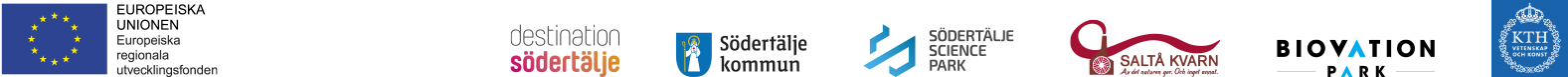 MatLust 2015-2020
En ny mötesplats och stor satsning på tillväxt och hållbarhet inom livsmedelsnäringen i Stockholmsregionen.
Kostnadsfria utvecklingsprogram, nätverk och andra former av stöd till små och medelstora företag.
Mål
Öka tillväxt och arbetstillfällen hos små och medelstora livsmedelsföretag – främst inom förädling, handel och måltidsverksamhet – med inriktning på hållbarhet kopplat till miljö och hälsa.
Syfte
En hållbar och lönsam livsmedelsnäring i Stockholmsregionen.
Södertälje är – genom Södertälje Science Park –  ett kunskapscentrum och en kreativ mötesplats kring hållbarhet och mat.
För vem?
Små och medelstora företag (SME*) inom:
Produktion och förädling (dock ej enbart primärproduktion) 
Restaurang- och måltidsverksamhet 
Detaljhandel och grossister
Kringtjänster till livsmedelsföretag
*SME = Under 250 anställda och max 50 miljoner euro i omsättning.

MatLust riktar sig i huvudsak till företag i Stockholmsregionen (90 %) men även kringliggande län (10 %).
Hur?
Kostnadsfri stöttning inom åtta arbetsområden: 
	Nätverk 
	Marknadsaktiviteter 
	Affärsutveckling
	Innovationsutveckling
	Processförbättring (LEAN) 
	Produkttester
	Aktuell forskning
	Offentliga regelverk och upphandling
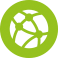 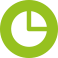 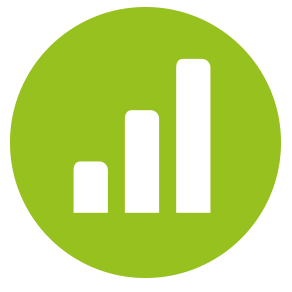 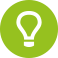 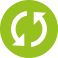 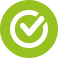 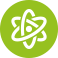 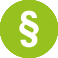 MatLust erbjuder
Affärs-utveckling
Förpackning
Digitala lösningar
Lean
Hållbarhet
Innovation
KOMPETENS-NÄTVERK
UTVECKLINGS-PROGRAM
Labbtester
Matlagare
Lean
FÖRETAGET
Offentliga regler & upphandling
KUNSKAP & INSPIRATION
Förpacknings-koncept
Aktuell forskning
Testbädd & Testkök
Mässor & Konferenser
PRODUKT-UTVECKLING
Inspirations-träffar
Innovationstävling Matverk Stockholm
MatLusts årskonferens
BERAS Int. miljökonferens
Framtidsdagen
Vad får företagen ut av MatLust?
Nätverk inom olika branscher, sektorer eller intresseområden.
Värdefulla kontakter med andra företag, offentliga aktörer, organisationer, forskare och studenter.
Exponering på mässor, konferenser etc.
Program för affärs- och innovationsutveckling, hållbarhet och processförbättring (Lean).
Arbete med produktutveckling och möjlighet att testa produkter i verklig miljö.
Kunskap och rådgivning kring offentlig upphandling, tillämpningar och regelverk.
Organisation
Projektägare:	Karin Voltaire
Projektchef:	Sara Jervfors
Projektledare: 	Helena Nordlund

Medarbetare från Destination Södertälje, Kostenheten, Acturum/Biovation Park, KTH, Saltå Kvarn m.fl. arbetar i projektet.
Fakta
Tidsram: 	September 2015 – december 2020.
Budget: 	57 miljoner kronor för hela perioden.
EU-bidrag: 	50% av total budget dvs 28,5 miljoner 		kronor från Europeiska regionala 			utvecklingsfonden, ERUF.
Projektägare: 	Destination Södertälje inom Södertälje 	kommun.
Partners: 	KTH, Acturum/Biovation Park, 	Saltå Kvarn m.fl.
Tack!
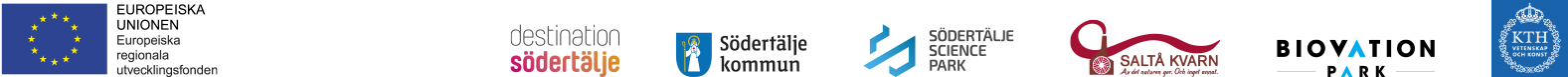